XEMI Template 날씨
학습내용
이곳에 학습 내용을 입력해주세요
이곳에 학습 내용을 입력해주세요
학습목표
이곳에 학습 목표를 입력해주세요
이곳에 학습 목표를 입력해주세요
내용을 입력해 주세요.
1
4
2
3
5
첫 번째
두 번째
네 번째
다섯 번째
세 번째
제목을 입력하십시오
텍스트를 입력하십시오
줄 간격은 1.5로 설정 되어 있습니다.
서식의 단락에서 수정 가능합니다.
텍스트를 입력하십시오
제목을 입력하십시오
제목을 입력하십시오
제목을 입력하십시오
텍스트를 입력하십시오
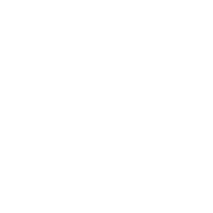 제목을 입력하십시오
112표
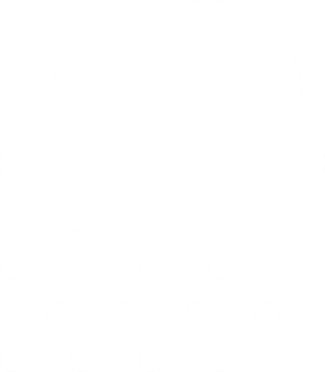 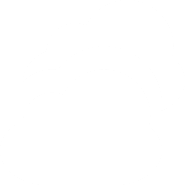 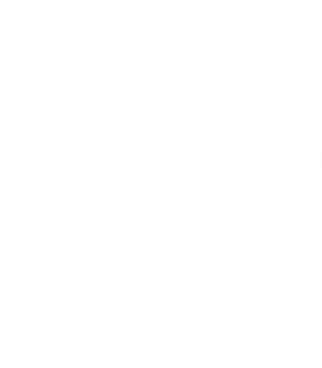 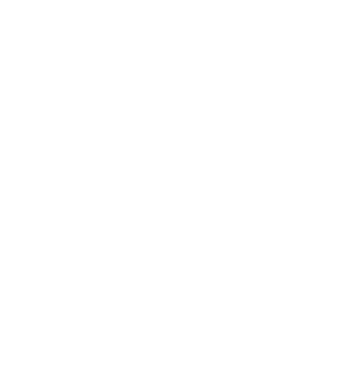 72표
64표
58표
56표
제목을 입력하십시오
텍스트
텍스트를
입력하십시오
텍스트
텍스트
제목을 입력하십시오
텍스트
텍스트
텍스트를
입력하십시오
텍스트
텍스트
제목을 입력하십시오
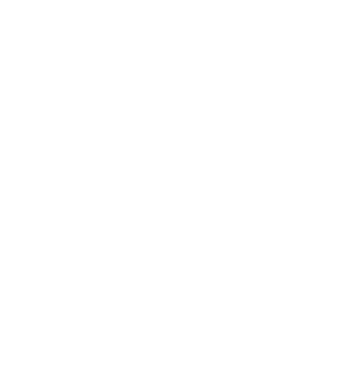 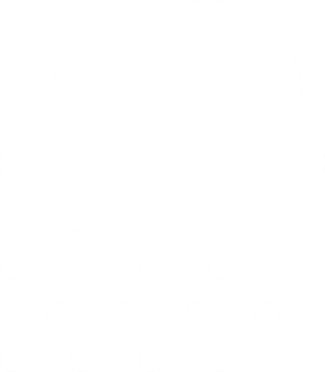 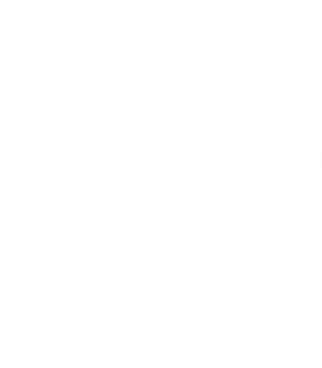 텍스트
텍스트
텍스트
텍스트를 입력 하십시오
텍스트를 입력 하십시오
텍스트를 입력 하십시오
제목을 입력하십시오
텍스트를 입력하십시오
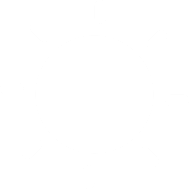 텍스트를 입력하십시오
텍스트를 입력하십시오
텍스트를 입력하십시오
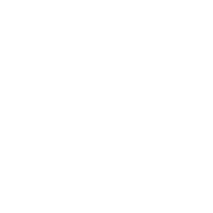 텍스트를 입력하십시오
텍스트를 입력하십시오
텍스트를 입력하십시오
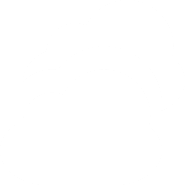 텍스트를 입력하십시오
텍스트를 입력하십시오
제목을 입력하십시오
100%
텍스트를
입력하십시오
텍스트
텍스트
텍스트
텍스트
텍스트
텍스트
텍스트
텍스트
제목을 입력하십시오
텍스트
텍스트를 입력하십시오
텍스트
텍스트를 입력하십시오
텍스트
텍스트를 입력하십시오
텍스트
텍스트를 입력하십시오
텍스트
텍스트를 입력하십시오
텍스트
텍스트를 입력하십시오
텍스트
텍스트를 입력하십시오
텍스트
텍스트를 입력하십시오
텍스트를 입력하시오
텍스트를 입력하십시오
텍스트를 입력 하십시오
제목을 입력하십시오
세계지도
텍스트
텍스트
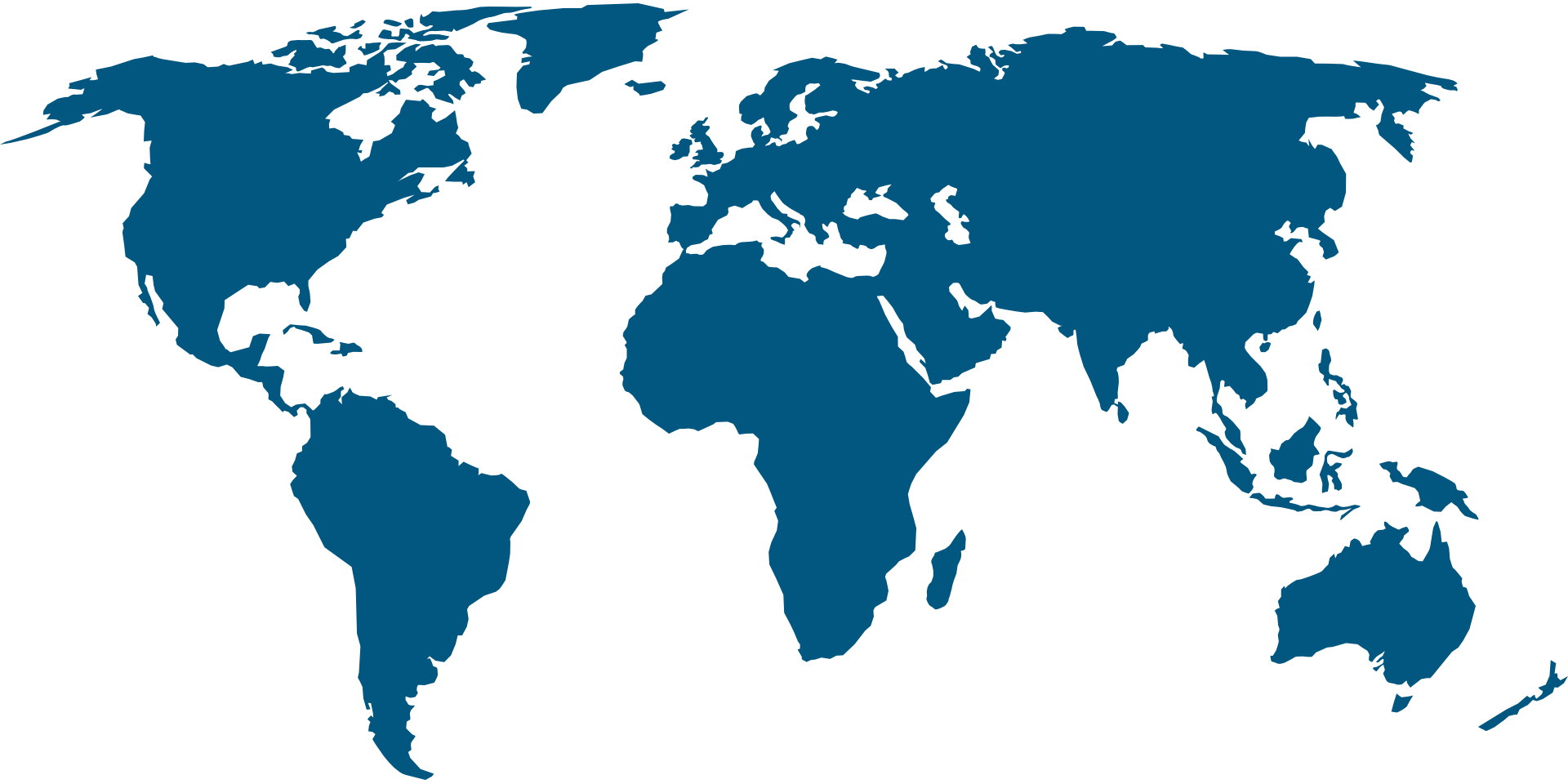 텍스트를 입력하십시오
제목을 입력하십시오
세계지도
텍스트
텍스트
텍스트를 입력하십시오
텍스트를 입력하십시오
텍스트를 입력하십시오
텍스트를 입력하십시오
제목을 입력하십시오
세계지도
텍스트
텍스트
텍스트를 입력하십시오
제목을 입력하십시오
텍스트
텍스트를 입력하십시오
텍스트
텍스트
텍스트
텍스트를 입력하십시오
텍스트
텍스트를 입력하십시오
텍스트
텍스트
텍스트
텍스트를 입력하십시오
제목을 입력하십시오
텍스트를 입력하십시오
텍스트를 입력 하십시오
텍스트를 입력 하십시오
텍스트를 입력 하십시오
텍스트
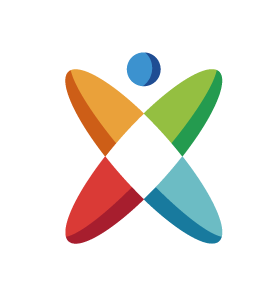 Thank You
사용 아이콘
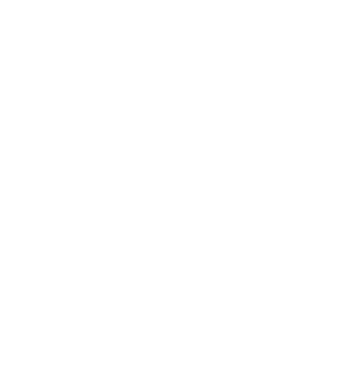 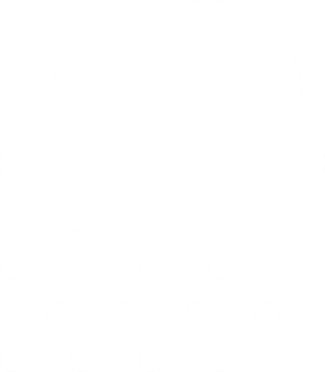 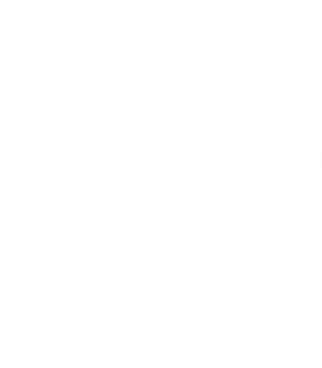 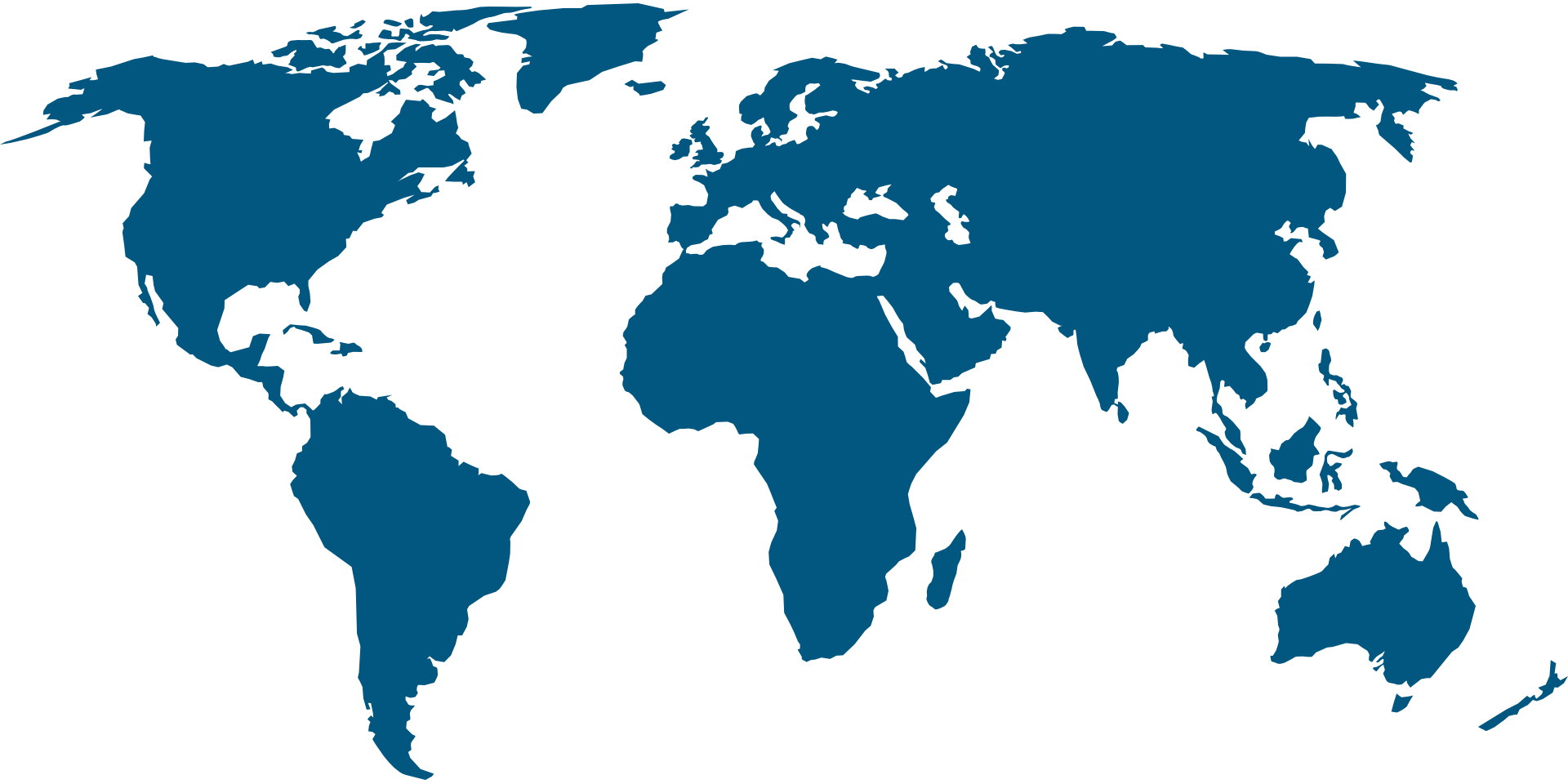 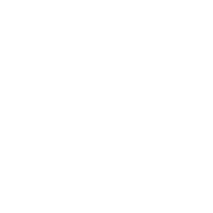 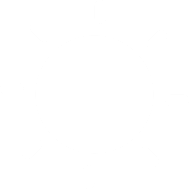 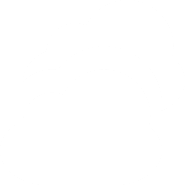